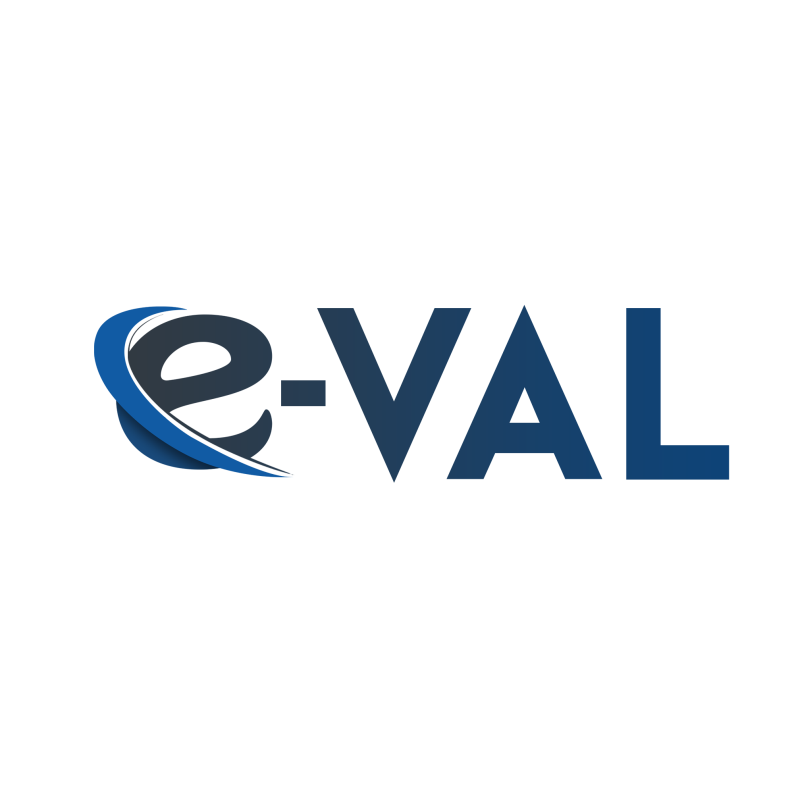 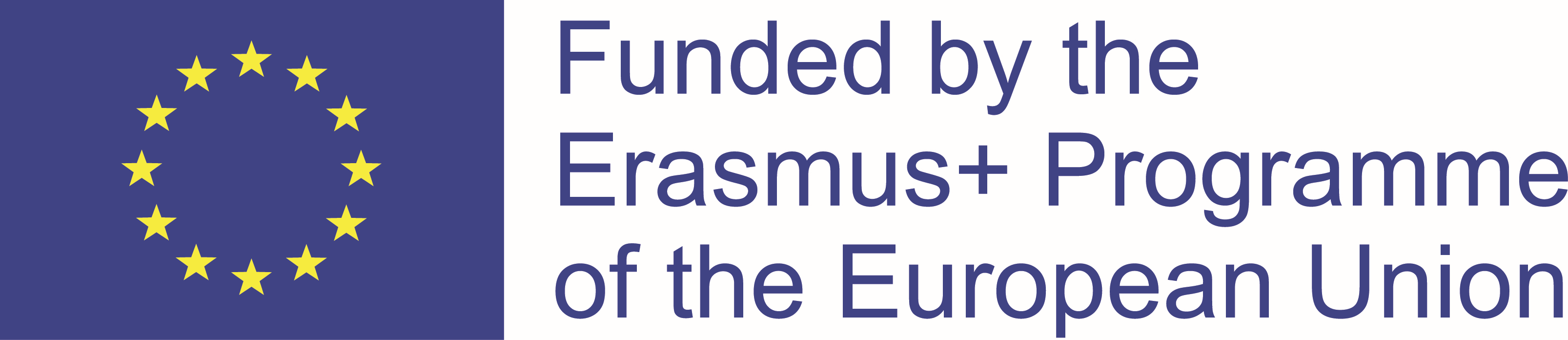 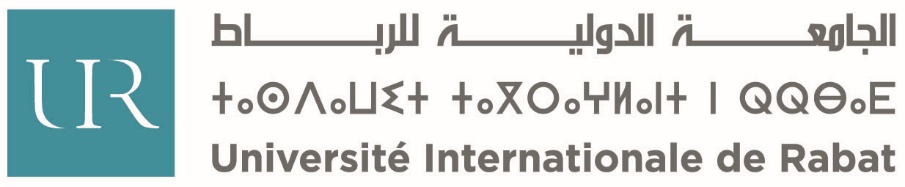 Compte Rendu du1er Workshop du projet Erasmus+ e-VAL
Le projet Erasmus+ e-Val,
Vers une meilleure communication Lauréats-Entreprises
Abdellatif EL GHAZI
2016-2017
Mot d’accueil et d’ouverture du Workshop - Ahmed EZBAKH
Exploitation des compétences et Valorisation des acquis pour une meilleure insertion et visibilité professionnelles
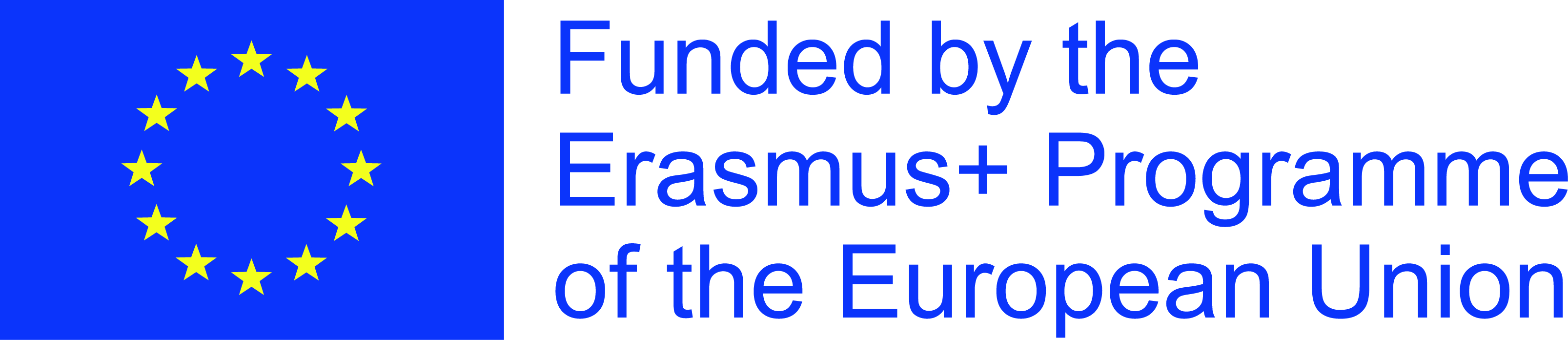 •Erasmus+ e-Val :  Le retour d’expérience du modèle Suédois Radouane OULADSINE - UIR
L’ANAPEC et l’amélioration de l’employabilitéSouad BOUHAMIDI, directrice agence locale - ANAPEC.
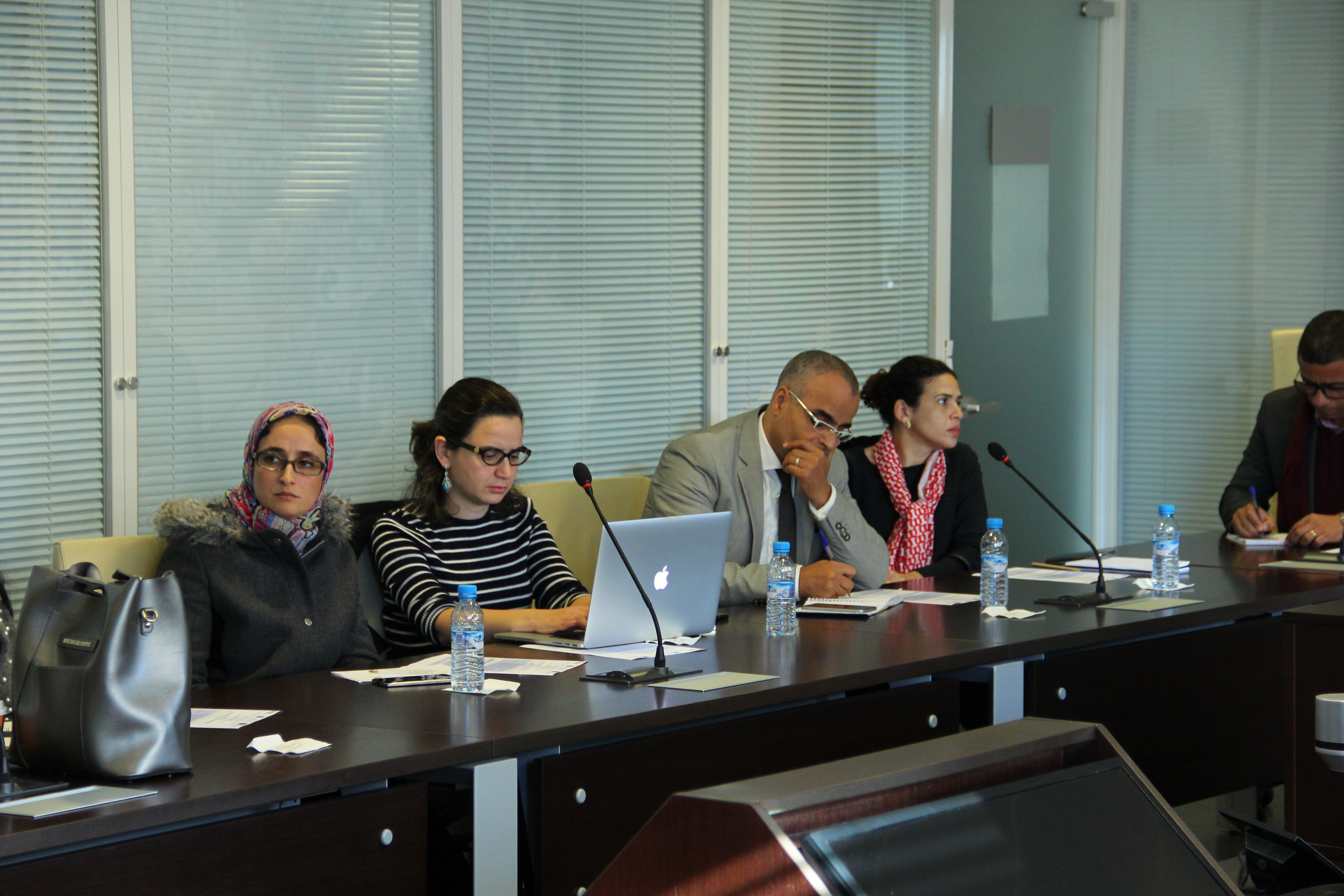 Mesures entreprises pour l'amélioration de l'employabilité des lauréatsKaoutar FAHMI, Chef de Service à la Direction de l'Enseignement Supérieur et du Développement Pédagogique - Ministère.
1
Enseignement Supérieur Marocain
2
Mesures entreprises pour l’amélioration de l’employabilité des lauréats
3
Place de l’Amélioration de l’Employabilité des Diplômés dans le Plan 
d’Action du MESRSFC (2017-2022)
4
Défis et Perspectives
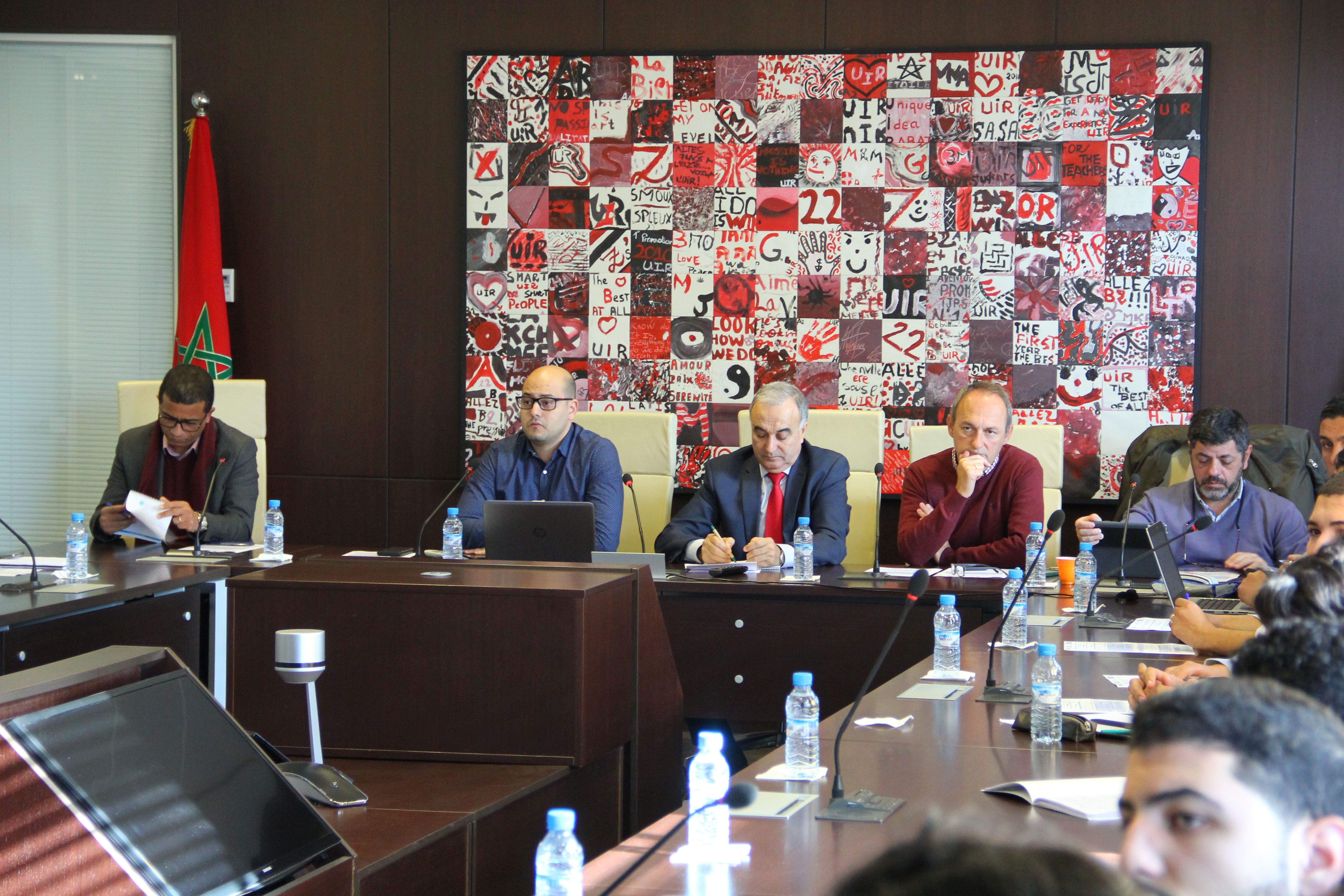 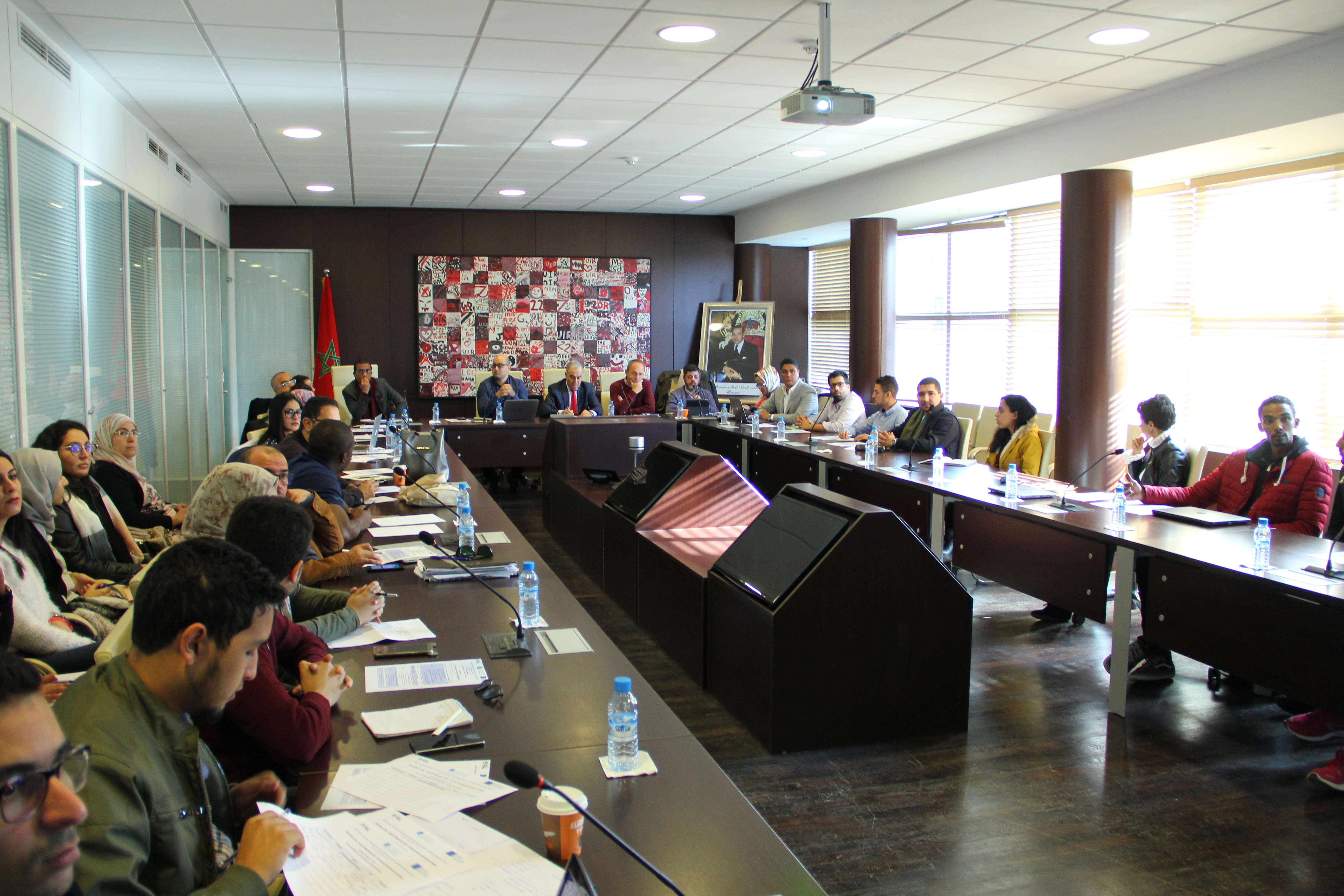 Débat : Recherche d’emploi/stage témoignage des étudiants et lauréats de l’UIRModérateur Taib BENNANI-UIR.
Enjeux des relations Entreprises/Universités/Etudiants, Mme Hind Alaoui, DRH de la MAMDA-MCMA
Les attentes des recruteurs face aux jeunes diplômés
Les attentes des étudiants face aux acteurs socio-économiques
Implication des entreprises dans la formation universitaire, quels enjeux et quelles perspectives ?
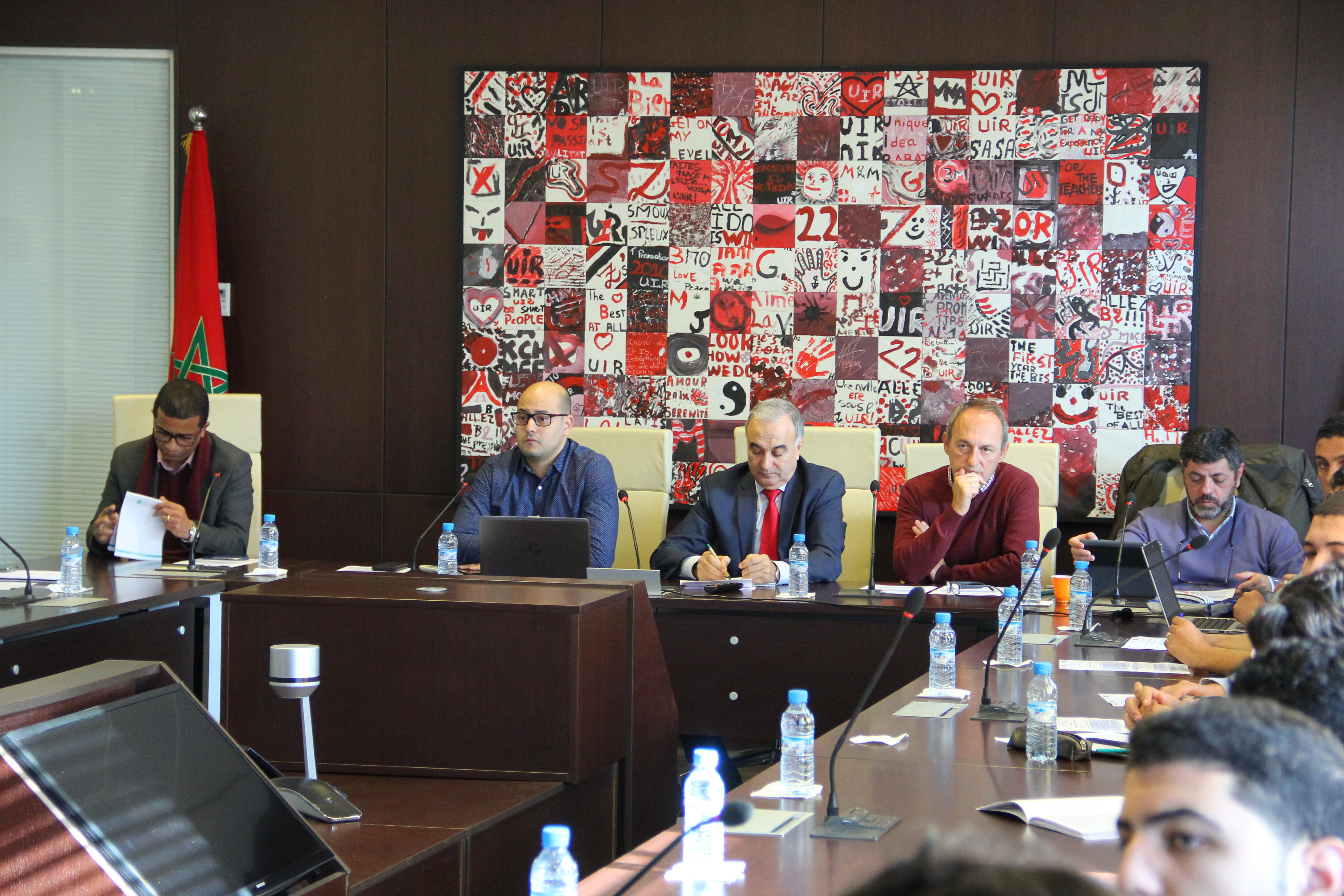 Atelier 2 : Communication Lauréats-Entreprises et EmployabilitéModérateur : Jose SANCHEZ - UCadiz.Comment développer la communication lauréat –entreprise ?Comment développer la démarche réflexive des étudiants sur leur projet personnel ?
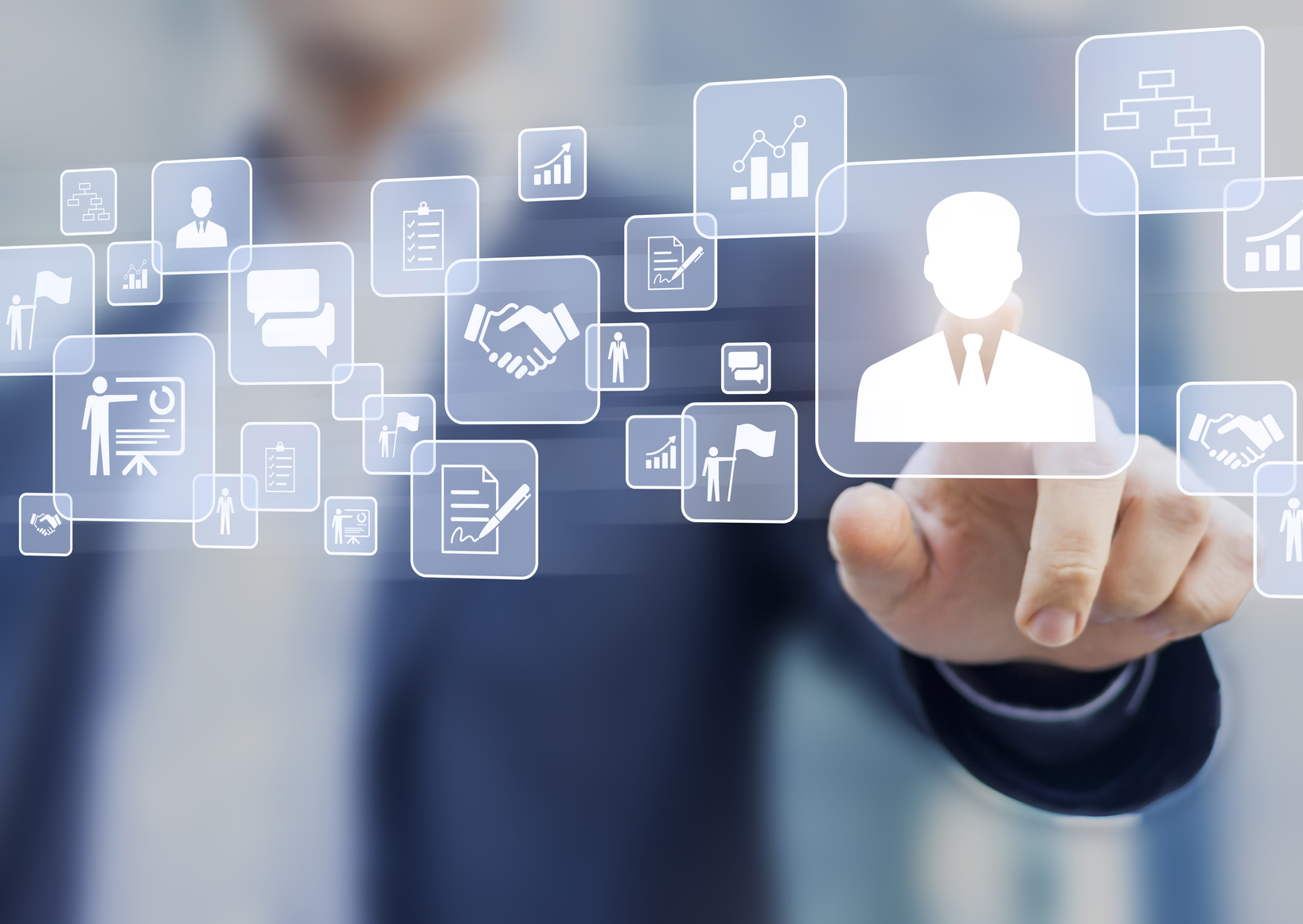 Recommandation
Importance de l’outil e-portfolio
Développement des projets R&D impliquants des thésards, Master et ingénieur.
Organisation de séminaire autour de l’employabilité 
Sensibilisation des étudiants à propos de leur é-réputation.
Animation des atelier de sensibilisation ( soft skills, langue et communication, l’auto entreprenariat …
…
Merci